Designed By Xiao
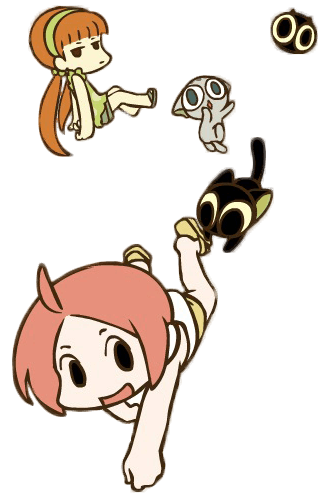 fusce est vivamus a tellus pellentesque habitant morbi tristique senectus et netus et malesuada fames ac turpis egestas
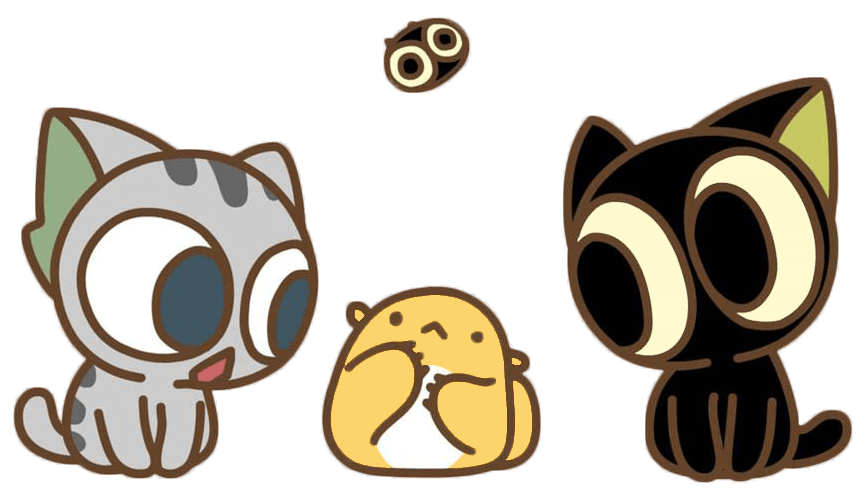 pellentesque habitant morbi tristique senectus et netus et malesuada fames ac turpis egestas
Designed By Xiao
fusce est vivamus a tellus pellentesque habitant morbi tristique senectus et netus et malesuada fames ac turpis egestas
https://www.ypppt.com/
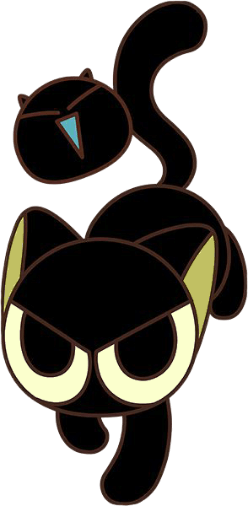 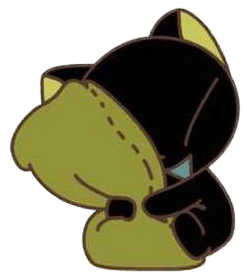 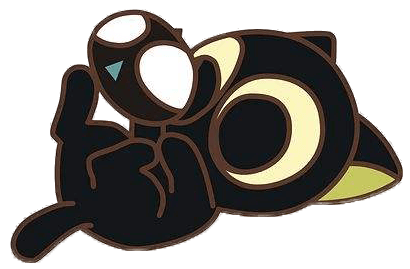 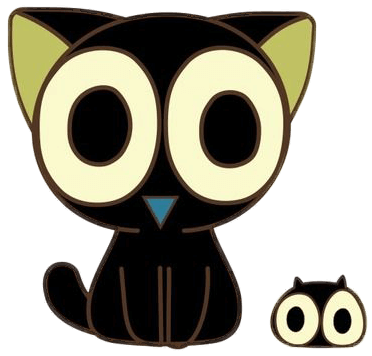 TEXT HERE
TEXT HERE
TEXT HERE
TEXT HERE
fusce est vivamus a tellus pellentesque habitant morbi tristique senectus et netus et malesuada fames ac turpis egestas
Designed By Xiao
fusce est vivamus a tellus pellentesque habitant
lorem ipsum dolor sit amet, consectetuer adipiscing elit. maecenas porttitor congue massa. fusce posuere, magna sed pulvinar ultricies, purus lectus malesuada libero

sit amet commodo magna eros quis urna. nunc viverra imperdiet enim.

fusce est. vivamus a tellus. pellentesque habitant morbi tristique senectus et netus et malesuada fames ac turpis egestas. proin pharetra nonummy pede.
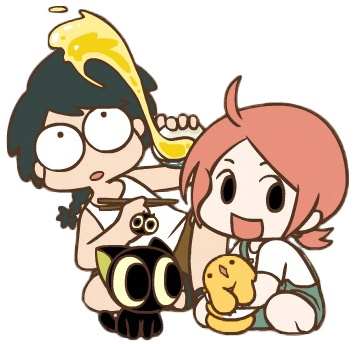 Designed By Xiao
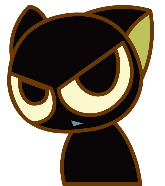 fusce est vivamus a tellus pellentesque habitant
lorem ipsum dolor sit amet, consectetuer adipiscing elit. maecenas porttitor congue massa. fusce posuere, magna sed pulvinar ultricies, purus lectus malesuada libero

sit amet commodo magna eros quis urna. nunc viverra imperdiet enim.

fusce est. vivamus a tellus. pellentesque habitant morbi tristique senectus et netus et malesuada fames ac turpis egestas. proin pharetra nonummy pede.
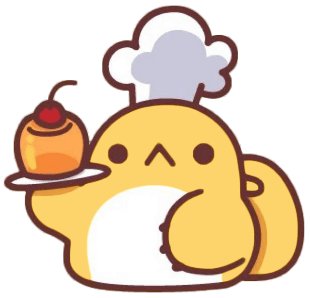 Designed
By Xiao
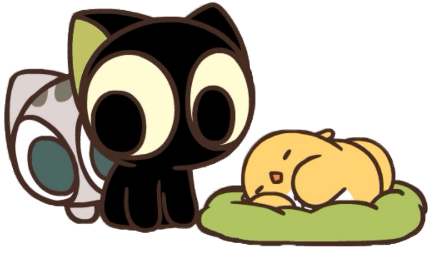 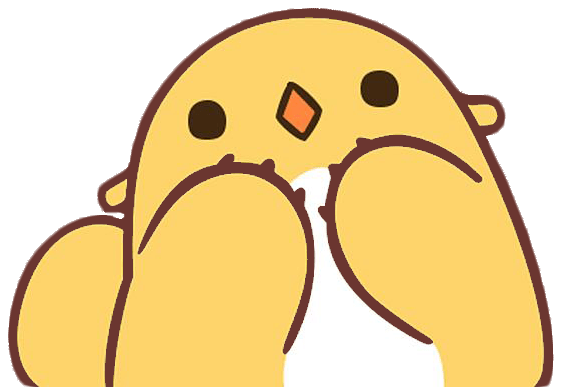 consectetuer adipiscing elit. maecenas porttitor congue massa. fusce posuere, magna sed pulvinar ultricies, purus lectus malesuada libero

sit amet commodo magna eros quis urna. nunc viverra imperdiet enim.
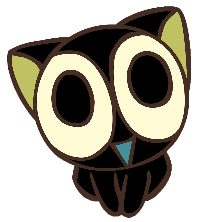 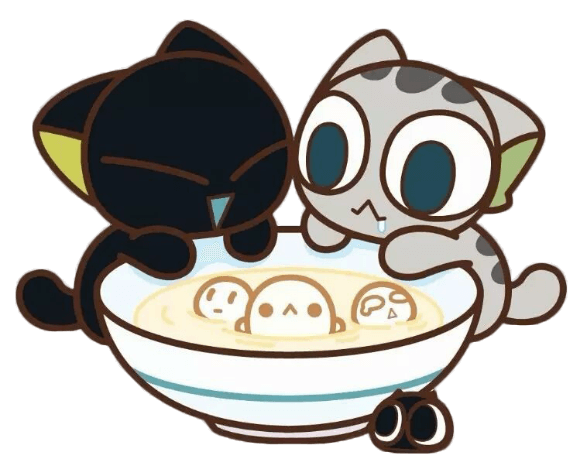 Designed By Xiao
fusce est vivamus a tellus pellentesque habitant morbi tristique senectus et net
lorem ipsum dolor sit amet, consectetuer adipiscing elit. maecenas porttitor congue massa. fusce posuere, magna sed pulvinar ultricies, purus lectus malesuada libero

sit amet commodo magna eros quis urna. nunc viverra imperdiet enim.

fusce est. vivamus a tellus. pellentesque habitant morbi tristique senectus et netus et malesuada fames ac turpis egestas. proin pharetra nonummy pede.
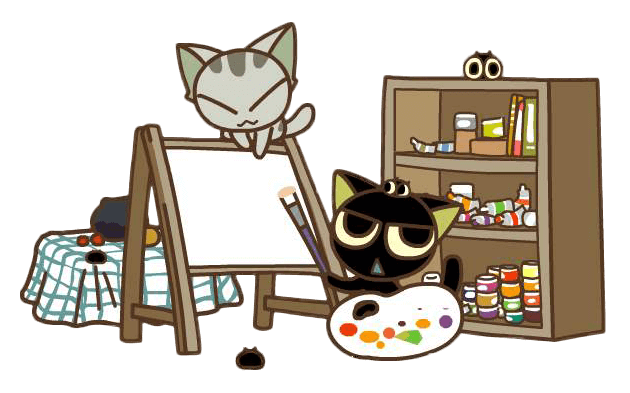 [Speaker Notes: https://www.ypppt.com/]
POWER YOUR POINT
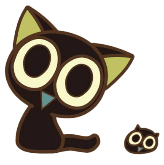 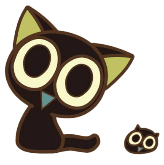 lorem ipsum dolor sit amet, consectetuer adipiscing elit. maecenas porttitor congue massa. fusce posuere, magna sed pulvinar ultricies, purus lectus malesuada libero

fusce est. vivamus a tellus. pellentesque habitant morbi tristique senectus et netus et malesuada fames ac
lorem ipsum dolor sit amet, consectetuer adipiscing elit. maecenas porttitor congue massa. fusce posuere, magna sed pulvinar ultricies, purus lectus malesuada libero

fusce est. vivamus a tellus. pellentesque habitant morbi tristique senectus et netus et malesuada fames ac
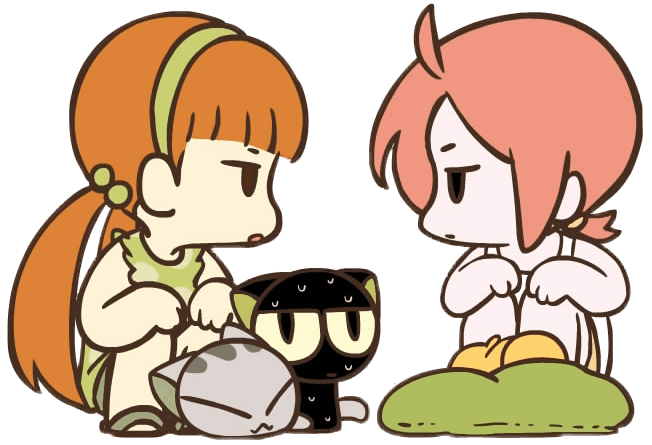 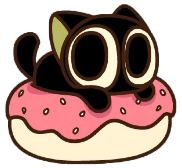 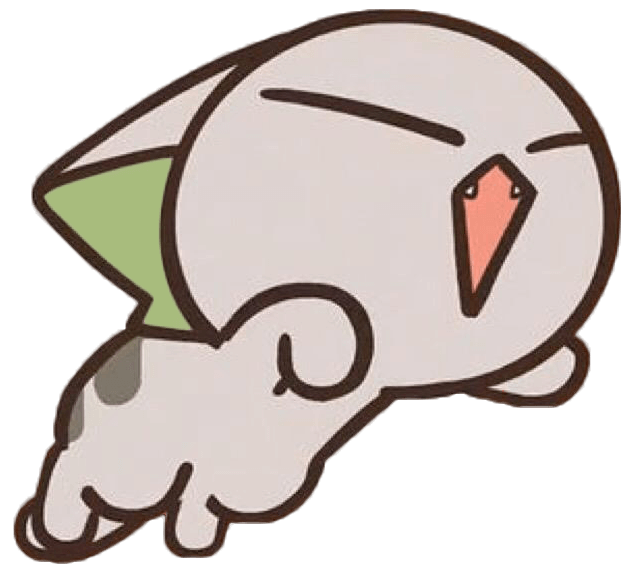 Designed By Xiao
fusce est vivamus a tellus pellentesque habitant morbi tristique senectus et netus et malesuada fames ac turpis egestas
lorem ipsum dolor sit amet, consectetuer adipiscing elit. maecenas porttitor congue massa. fusce posuere, magna sed pulvinar ultricies, purus lectus malesuada libero

sit amet commodo magna eros quis urna. nunc viverra imperdiet enim.

fusce est. vivamus a tellus. pellentesque habitant morbi tristique senectus et netus et malesuada fames ac turpis egestas. proin pharetra nonummy pede.
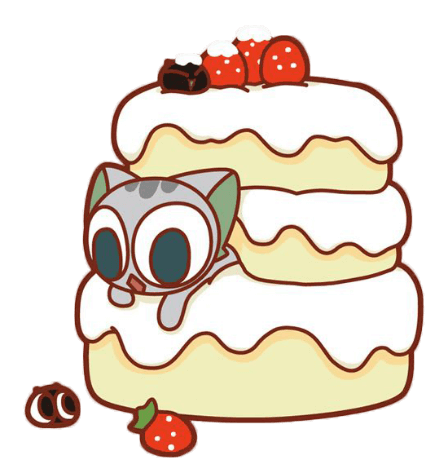 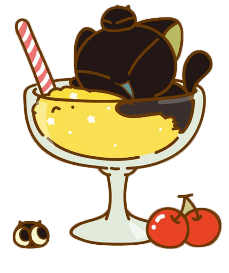 habitant morbi tristique senectus et netus et malesuada fames ac turpis egestas
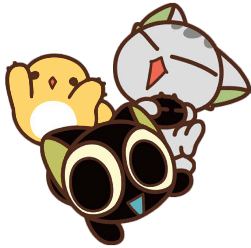 lorem ipsum dolor sit amet, consectetuer adipiscing elit. maecenas porttitor congue massa. fusce posuere, magna sed pulvinar ultricies, purus lectus malesuada libero
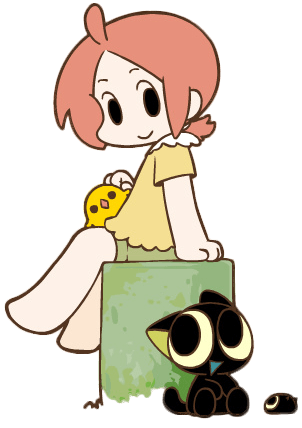 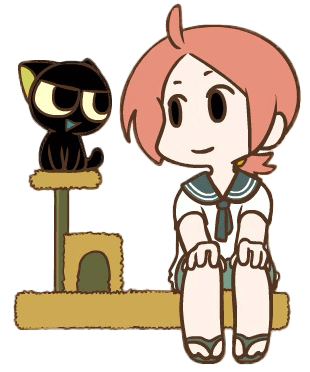 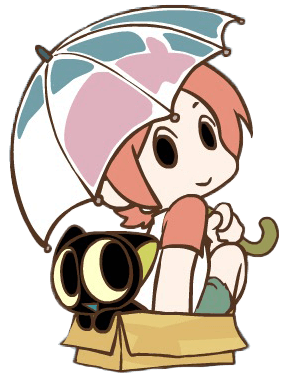 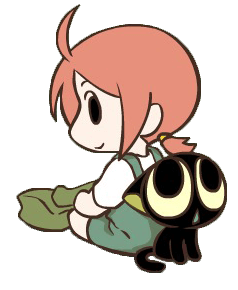 TEXT HERE
TEXT HERE
TEXT HERE
TEXT HERE
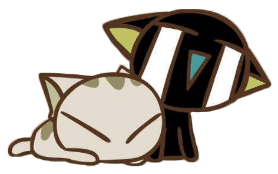 Designed By Xiao
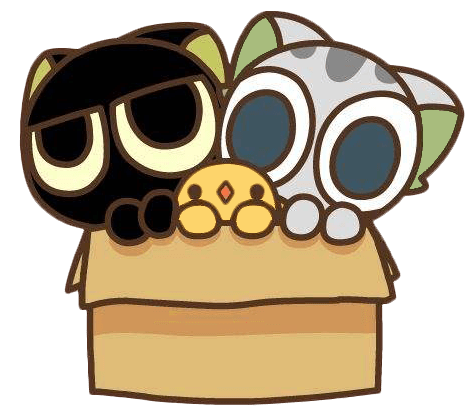 lorem ipsum dolor sit amet, consectetuer adipiscing elit. maecenas porttitor congue massa. fusce posuere, magna sed pulvinar ultricies, purus lectus malesuada libero

sit amet commodo magna eros quis urna. nunc viverra imperdiet enim.

fusce est. vivamus a tellus. pellentesque habitant morbi tristique senectus et netus et
Thanks for watching
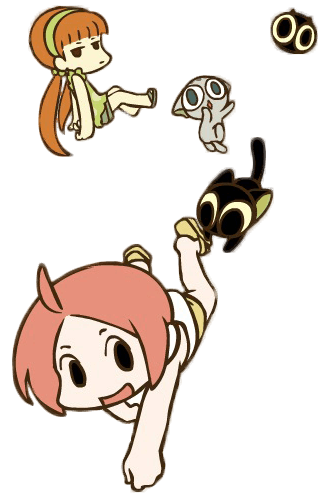 fusce est vivamus a tellus pellentesque habitant morbi tristique senectus et netus et malesuada fames ac turpis egestas
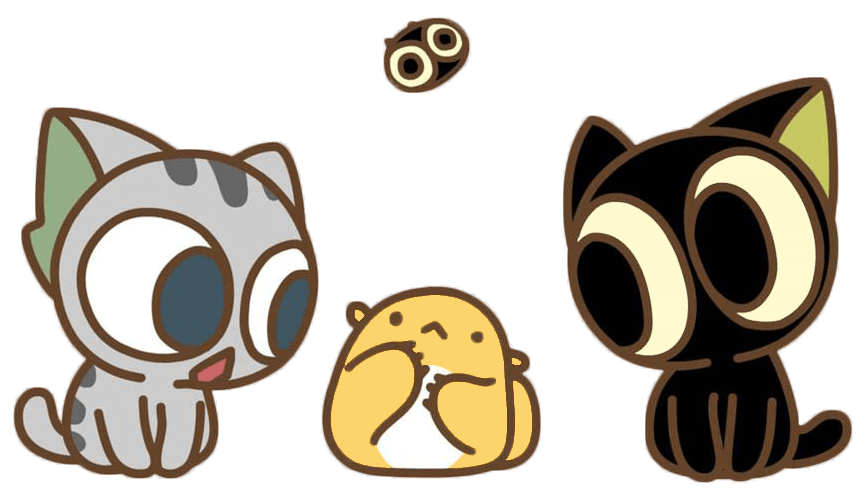 pellentesque habitant morbi tristique senectus et netus et malesuada fames ac turpis egestas
更多精品PPT资源尽在—优品PPT！
www.ypppt.com
PPT模板下载：www.ypppt.com/moban/         节日PPT模板：www.ypppt.com/jieri/
PPT背景图片：www.ypppt.com/beijing/          PPT图表下载：www.ypppt.com/tubiao/
PPT素材下载： www.ypppt.com/sucai/            PPT教程下载：www.ypppt.com/jiaocheng/
字体下载：www.ypppt.com/ziti/                       绘本故事PPT：www.ypppt.com/gushi/
PPT课件：www.ypppt.com/kejian/
[Speaker Notes: 模板来自于 优品PPT https://www.ypppt.com/]